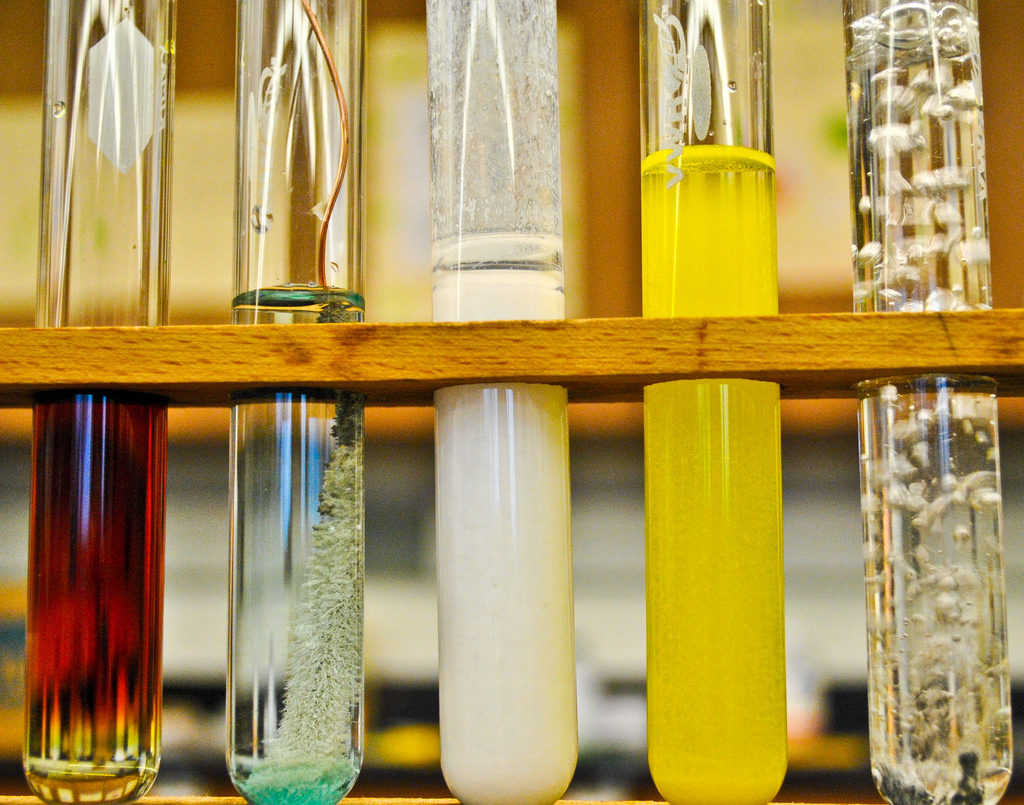 Network Analytics
Geoff Huston, George Michaelson
APNIC
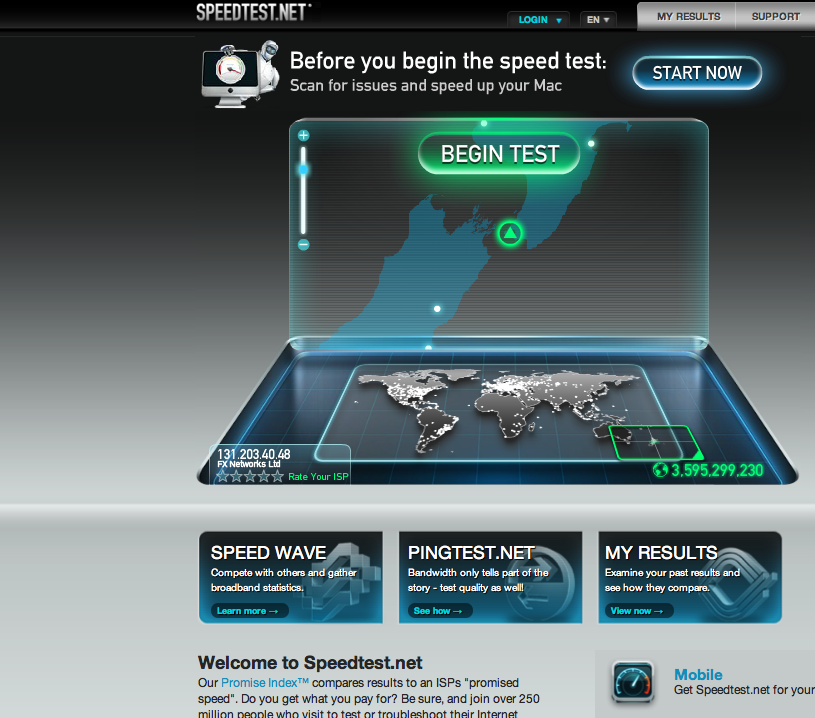 How to measure “the Internet”
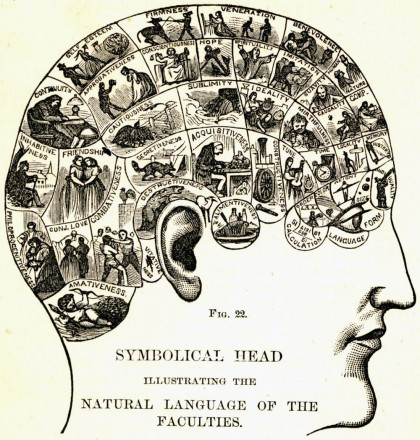 What do we mean when we say 
“we’re measuring the Internet?”
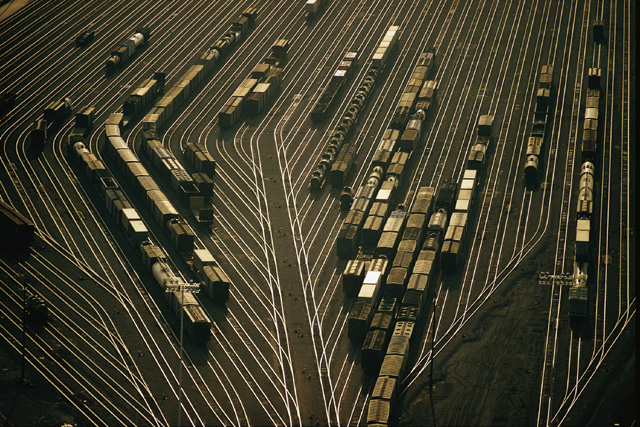 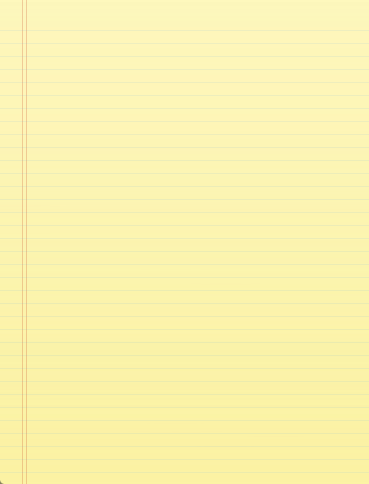 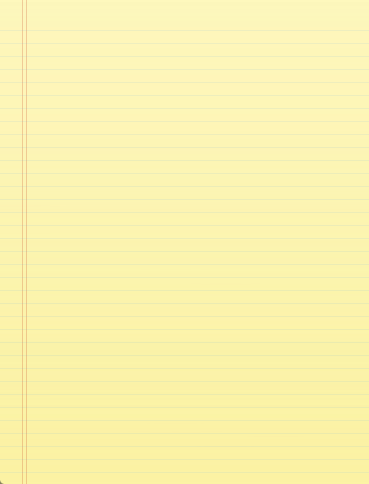 User experience
Responsiveness
Sustained Throughput
Application performance quality
Consistency
Availability
Network Behaviour
Routing Stability
Path characteristics
Element Behaviour
Subnet characteristics
Switch element behaviour
Switch resource consumption
Network availability
Element availability
Transmission path availability
Transmission element BER
Network path availability
Path characteristics
Latency
Jitter characteristics
Loss characteristics
Protocol behaviour
Transport protocol behaviour
IPv6 penetration levels
Failover behaviour
Connection failures
And so on...
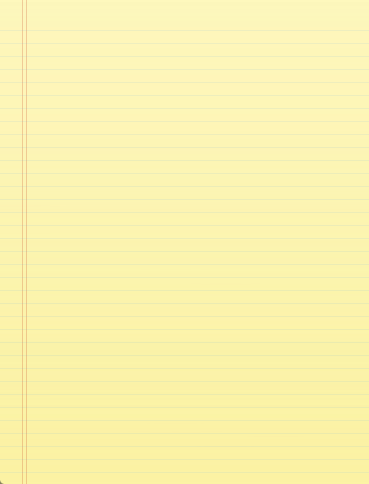 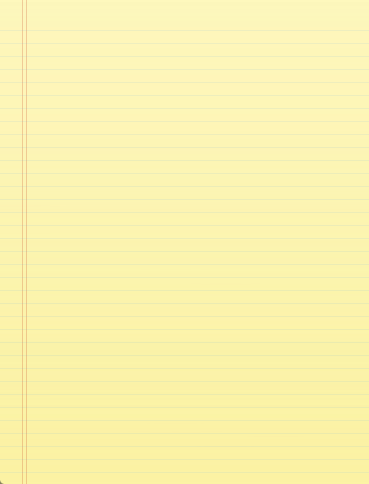 User experience
Responsiveness
Sustained Throughput
Application performance quality
Consistency
Availability
Network Behaviour
Routing Stability
Path characteristics
Element Behaviour
Subnet characteristics
Switch element behaviour
Switch resource consumption
Network availability
Element availability
Transmission path availability
Transmission element BER
Network path availability
Path characteristics
Latency
Jitter characteristics
Loss characteristics
Protocol behaviour
Transport protocol behaviour
IPv6 penetration levels
Failover behaviour
Connection failures
And so on...
What are you trying to measure?
Network Measurement Approaches
PING and related probe techniques
Send an ICMP echo request to a target device and measure the time to respond
Often used to interpret some indication of delay, loss and jitter
BUT has little relationship to application performance,  as the probe measurement  is heavily impacted by the behaviour of the probe and the echo point
i.e. beyond being a remote device availability beacon, its of little practical use
Network Measurement Approaches
SNMP
Per-element probe to poll various aspects of an element’s current status
Of little practical value in determining end-to-end network performance, as there is a distinct gap between end-to-end path performance and periodic polling of network element state
Network Measurement Approaches
Active Test Traffic
Perform a particular network transaction in a periodic fashion and correlate application performance across invocations 
Often measures the performance limitations of the test gear and the target rather than the network
Tests only a small number of network transit paths
Provides only a weak correlation between measurement results and actual end-user experiences of application performance
What, Where and Why?
Using a combination of active and passive measurement techniques there is a massive set of possible aspects of network behaviour that can be measured
Few network measurements have any real bearing on the performance characteristics of applications that include some form of network interaction
i.e. there’s a difference between measuring any old thing and measuring something relevant and useful

If you are going to measure something…
Know why you are measuring it
Understand the limitations of the measurement technique
Understand the limitations of any interpretation of the measurement
Understand who is the consumer of the measurement
IP Performance
The end-to-end architectural principle of IP:
The network should not duplicate or mimic functionality that can or should be provided through end-to-end transport-level signalling
Wired IP networks can be seen as lossy queue-controlled passive switching devices connected through fixed delay channels
Wireless IP networks are worse!

IP parameters:
Delay
Delay stability
Jitter
Loss rate
Loss burstiness
In general the smaller the numbers the better, but ...
TCP Performance
TCP performance is the interaction of concurrent end-to-end transport sessions performing a role of mutually enforced resource sharing
The network is not a mediator or controller of an application’s resource requirements

Its a lot like fluid dynamics:
Each network transport flow behaves in a fair greedy fashion, consuming as much of the network’s resources as other concurrent network transport applications will permit
Maybe asking how to measure “network performance” is the wrong question
How well your car operates is an interaction between the  functions and characteristics of the car and the characteristics of the road – trip performance is not just the quality or otherwise of the road

How well an application operates across a network is also an interaction between the application and the local host and the interaction by its remote counterparts and their hosts as well as the interaction between the application’s transport drivers and other concurrent applications that occur within the network
How to measure the end user
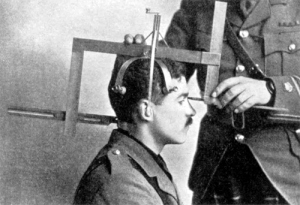 Anatomy of a web page fetch (1990s)
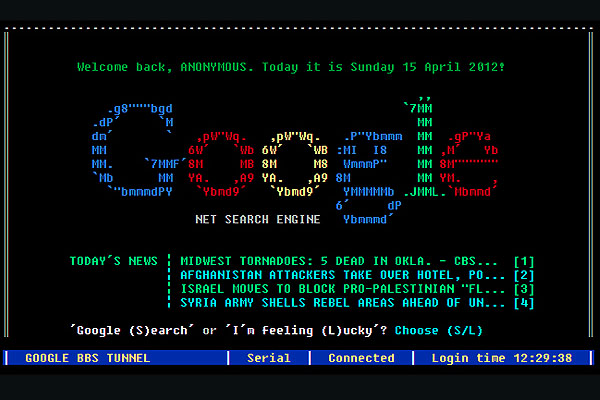 Anatomy of a web page fetch (1990s)
Client issues HTTP connect
:
Client issues “GET”
:
Client receives HTML stream in HTTP
Client disconnects
Server listens
Server accepts
 responds 200 ok
Server receives, finds URL on disk, sends contents
:
:
Server exits and back to listen()
Anatomy of a web page fetch (2010s)
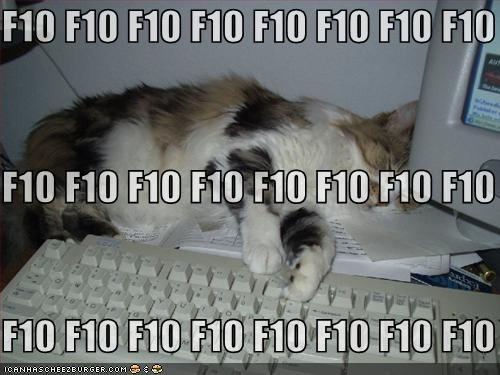 Anatomy of a web page fetch (2010s)
User visits URL in browser
Cached content pre-displayed
Cookies, JavaScript, Flash runs, decides what to display to user
Web page viewable
:
:
:
Maybe never Complete
Client issues several HTTP connects in parallel
:
Client does handshake over capabilities, header checks, tries to find cached content
:
Client receives HTML stream in HTTP
Client disconnects
Server listens
Server accepts
 responds 200 ok
Server receives, finds URL on disk, sends contents
:
:
Server exits and back to listen()
HTTP/HTML ain’t what it used to be
A huge amount of parallelism/asynchrony has been introduced.
Intermediate processing takes place on the stream of data, deciding what to display and what not to display
Adblock, flashblock, cache-optimizations
Document Object Model (DOM) includes material not displayed, material not added to DOM by scripts &c
JavaScript provides rich language including timers, async fetches, string/number processing
Observations
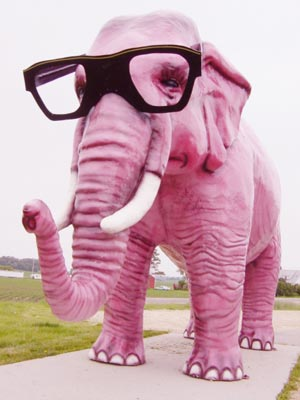 Most networks are a collection of elephants and rats
And the elephants are uncontrollable
And the rats breed like crazy
If all the traffic is TCP then a well tuned client and server should drive a network to the point of packet loss 
The resultant overall packet loss rate is a function of the average RTT and the average size of network transactions
If all the traffic is real time streaming then congestion events can become catastrophic
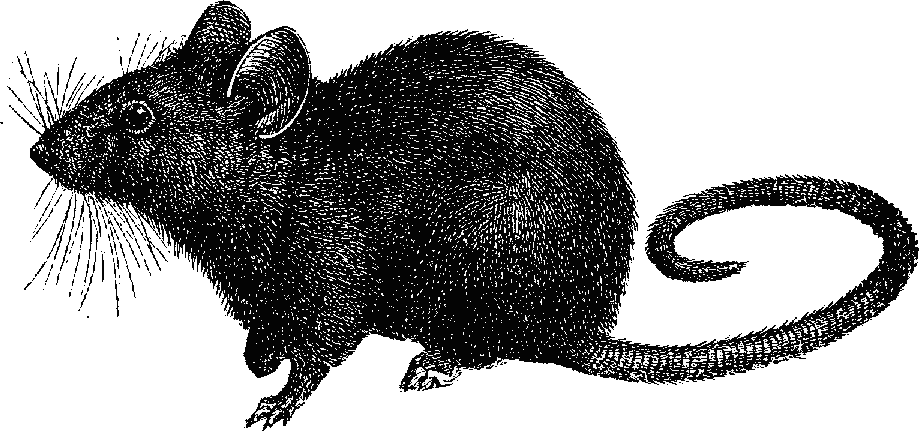 Approaches to Measurement...
Measure the network
And claim that perfection is in the eye of the network management system
And everything else is a user problem!

This approach has its weaknesses
Or you can measure the end user...
Approaches to Measurement...
From the inside looking out
Set up a measurement station
Ping, traceroute and fetch routines
Measure the absolute outcomes and the variance
Its not really a user metric
It’s not that bad
But its not that useful either
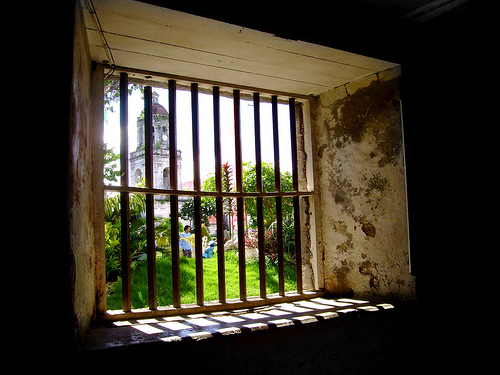 Approaches to Measurement...
From the outside looking in:
Set up a measurement station
Enrol end users to send traffic to it 
Measure the absolute outcomes and the variance
Or instrument your web server
Its not a bad metric
But its a small sample set that is often nerd heavy
And nerds are “special”
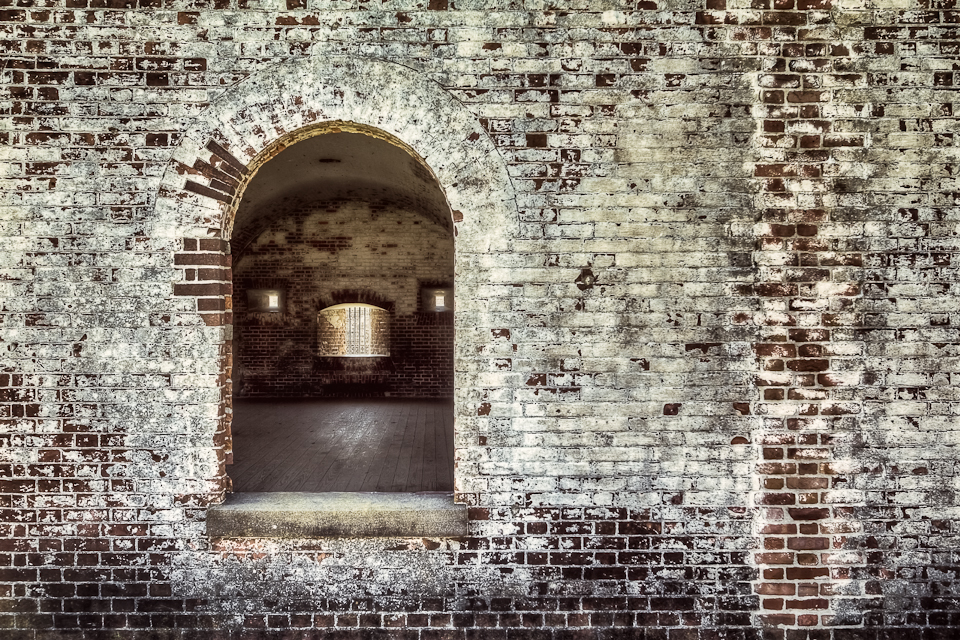 Approaches to Measurement...
From the outside looking in
RIPE Altas
Many thousands of end points installed in end user networks
Ping and traceroute to a small set of destinations
And report back
Analysing the data to produce relevant outcomes is a challenge
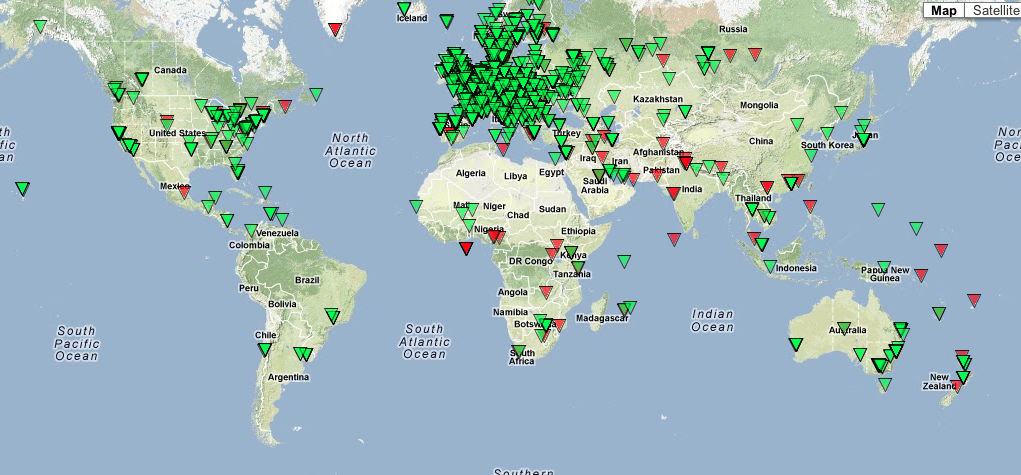 Approaches to Measurement...
From the outside looking in
The “Sam Knows” approach
“be the user” 
Use a known common platform (Open WRT DSL modem)
Use a common set of tests (short and large data transfer)
Take over the user’s connection and perform the tests at regular intervals
Report results
Originally developed to test DSL claims in the UK
Used by the FCC and ISPs in the US
Underway in Singapore and in Europe
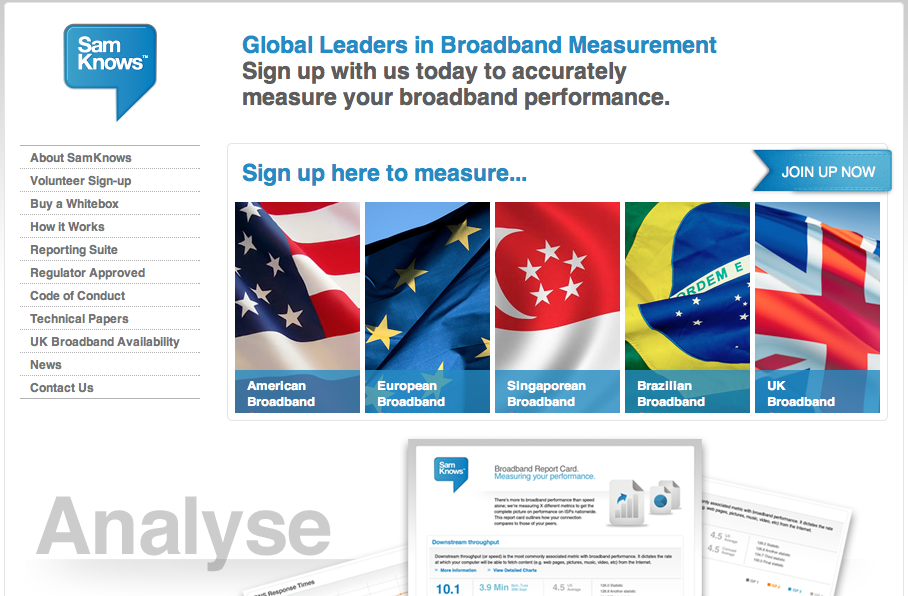 Observations
IP performance measurement is not a well understood activity with mature tools and a coherent understanding of how to interpret various metrics that may be pulled out from hosts and networks

The complex interaction of applications, host systems, protocols, network switches and transmission systems is at best only weakly understood 


But there’s a lot of  slideware out there claiming to provide The Answer!
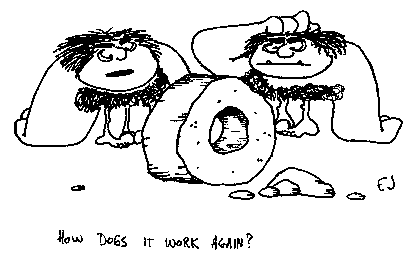 Approaches to Measurement
A case study: APNIC’s approach
we wanted to measure IPv6 deployment as seen by end users
We wanted to say something about ALL users
So we were looking at a way to sample end users in a random but statistically significant fashion
We stumbled across the advertising networks...
…buy the users
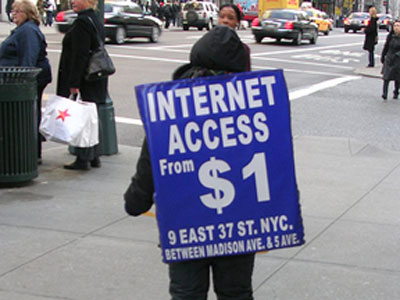 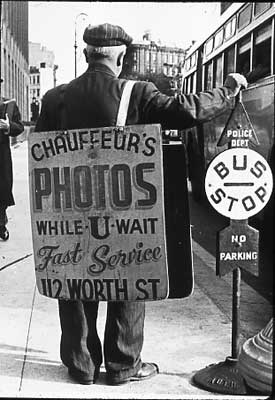 Placement
At low CPM, the advertising network needs to present unique, new eyeballs to harvest impressions and take your money.
Therefore, a ‘good’ advertising network provides fresh crop of unique clients per day
Unique IPS?
Collect list of unique IP addresses seen
Per day
Since inception
Plot to see behaviours of system
Do we see ‘same eyeballs’ all the time?
Lots of Unique IP’S
Unique IPs via Ads
Unique IPs via Web Sites
Dealing with the data
Unified web, dns, tcp dumps
Measure:
IPv6 update rates
RTT measurements
Connection Drop rate
Approx 800,000 experiments/day
Post-process to add
Economy of registration (RIR delegated stats)
Covering prefix  and origin-AS (bgp logs for that day)
Combine into weekly, monthly datasets (<10Mb)
What are we finding?
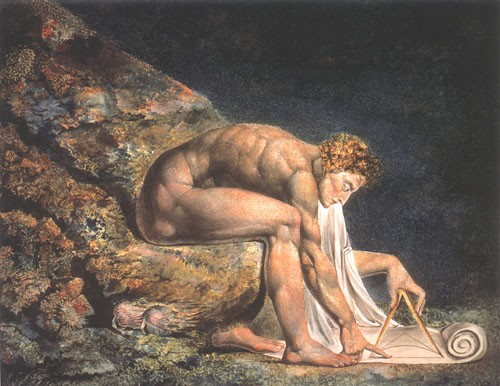 What are we finding?
http://labs.apnic.net/ipv6_measurement

Breakdowns by ASN, Economy, Region, Organisation
JSON and CSV datasets for every graph produced, on a stable URL
Coming soon: single fetch of the dataset for bigtable map/reduce

125+ economies provide >200 samples/interval consistently in weeklies, 150+ at monthlies.
Law of diminishing returns as more data collected
200 is somewhat arbitrary, but provides for 0.005 level measure if we get one-in-200 hit. 
Beyond this, data is insufficient to measure lowside IPv6 preference
Google visualization API
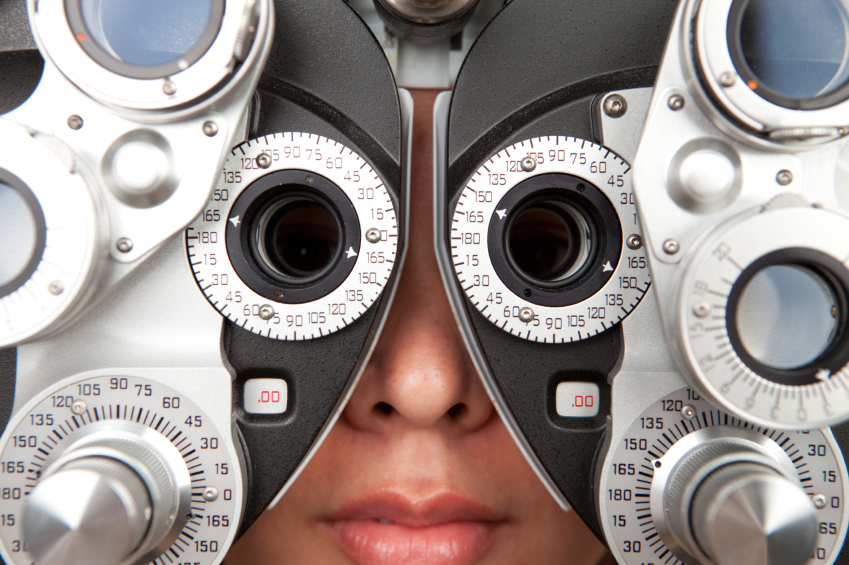 G
GLE
Google visualization API
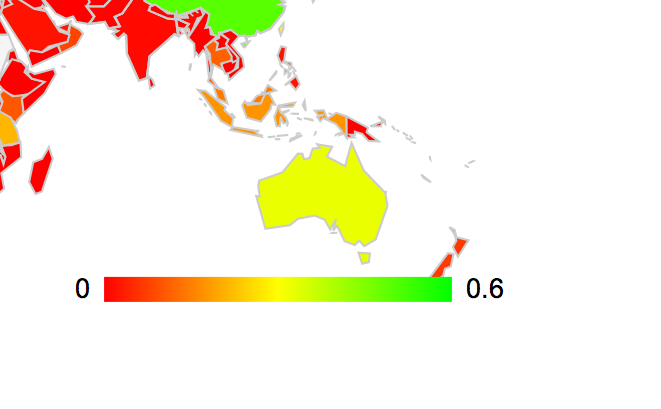 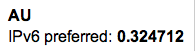 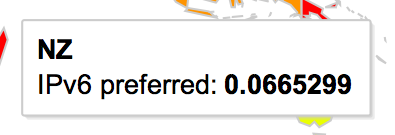 Google visualization API
IPv6 measurement
Penetration rate of IPv6 into the global AS economy is slow
No signs of ‘game changer’  flip to IPv6 at the end-user yet
Widely distributed hop-over for IPv6 being seen. 
due to the CPE gap ?
Even IPv6 enabled ISPs have customers tunnelling over the air-gap
Much more information about IPv6, global internet behaviour is in the data
“watch this space” –long-term investment in measurement, ongoing.
Better datasets, BigTable map/reduce
Collaborations with “the usual suspects” to extend the experiment
Conclusions
Understand WHY you want to conduct a measurement exercise
Understand the LIMITATIONS of any measurement program
Understand the CONTEXT of the measurement

You can either take your data and bend the analysis to suit today’s question
Or try and understand what data sets and measurement methodology might directly address your question
Thank You
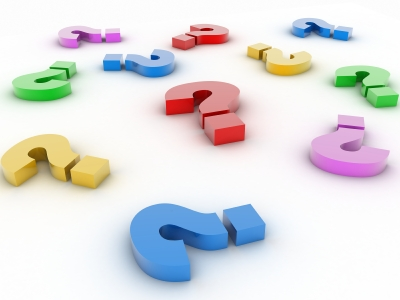 Discussion?
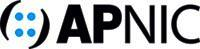 labs